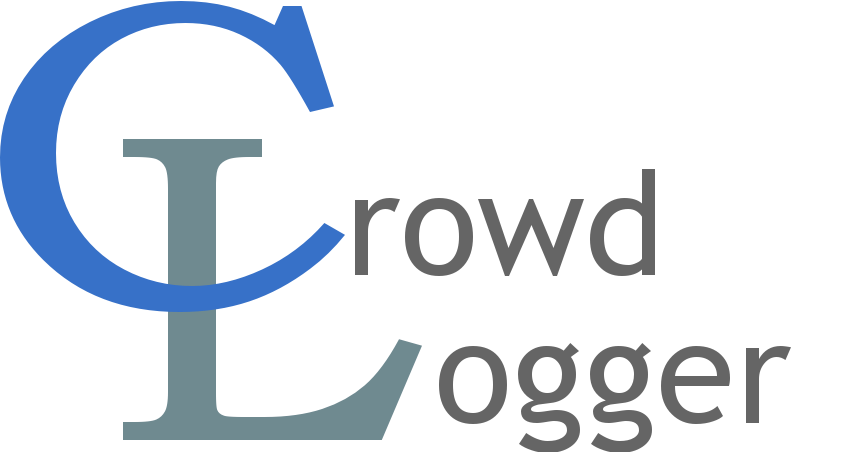 Using              for In Situ Information Retrieval System Evaluation
Henry Feild—Endicott College
James Allan—UMass Amherst

November 1, 2013
Living Labs Workshop @ CIKM
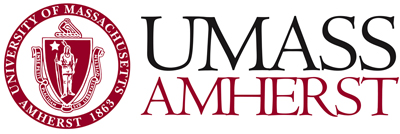 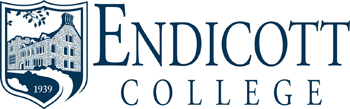 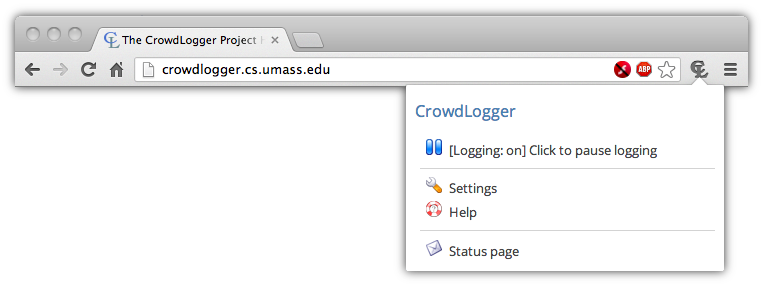 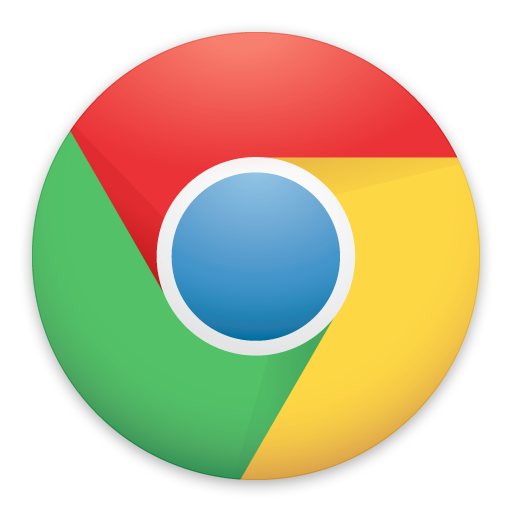 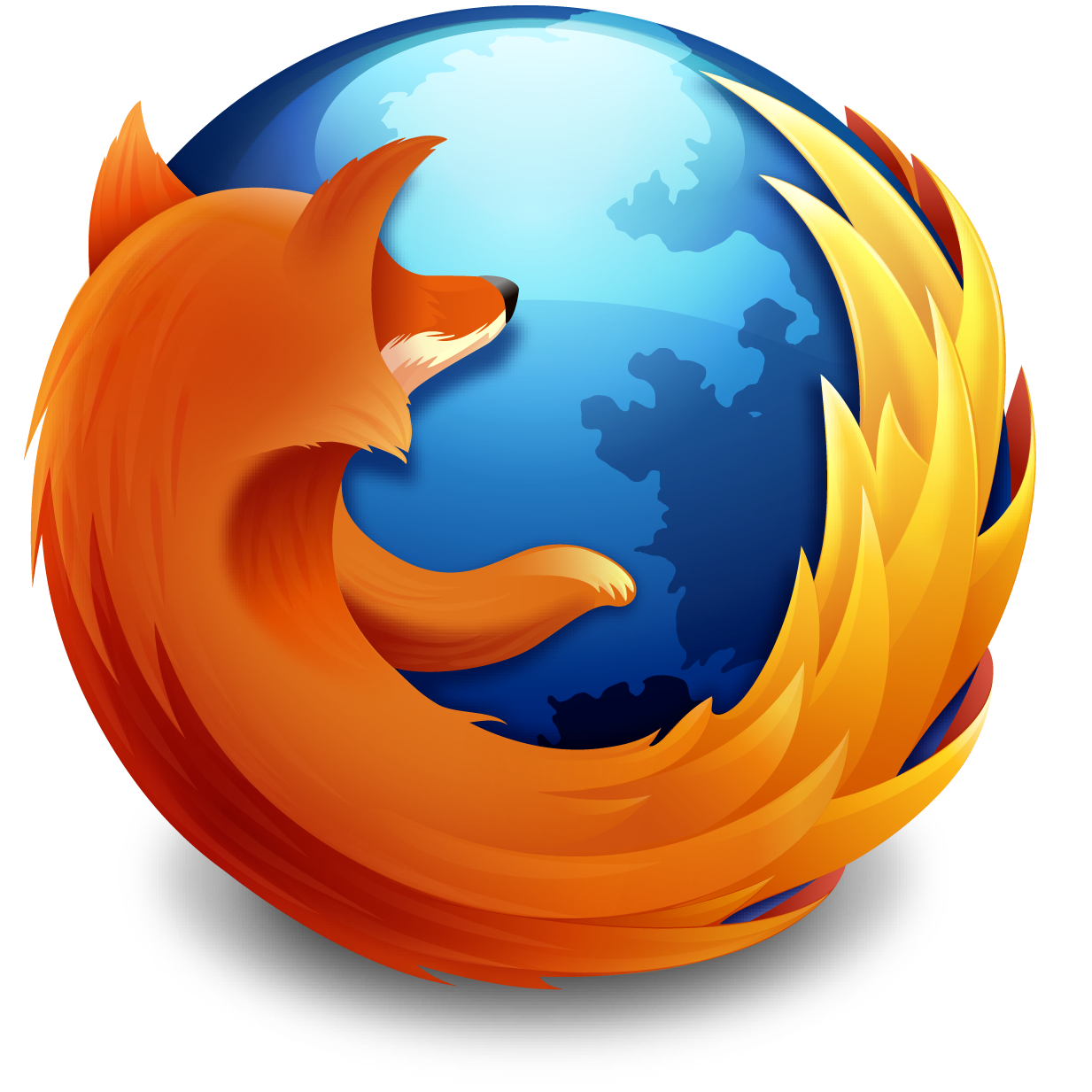 CrowdLogger instance server
(e.g., http://crowdlogger.org)
App
App
App Repository
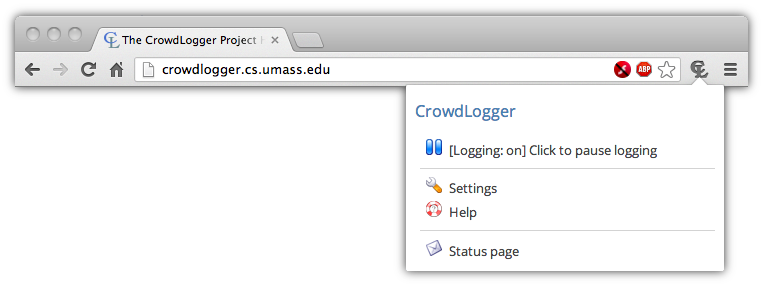 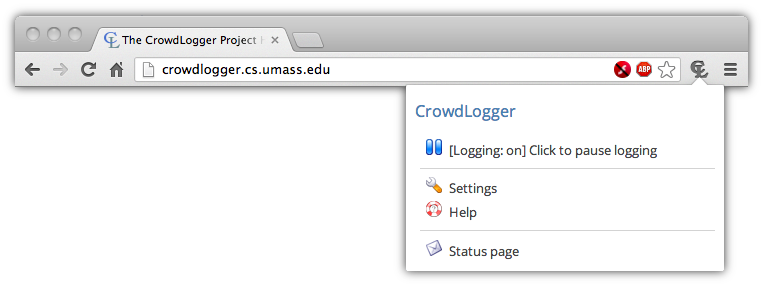 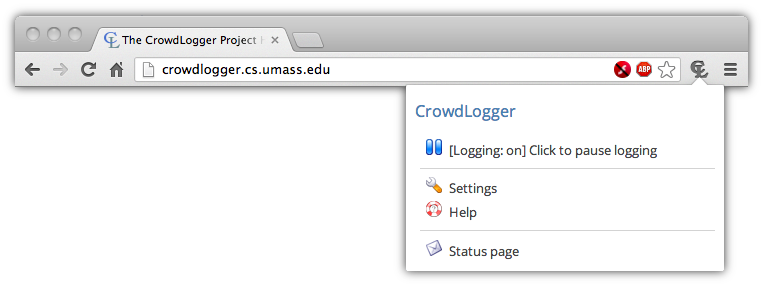 App Repository
Log
App Repository
App
App
App
Log
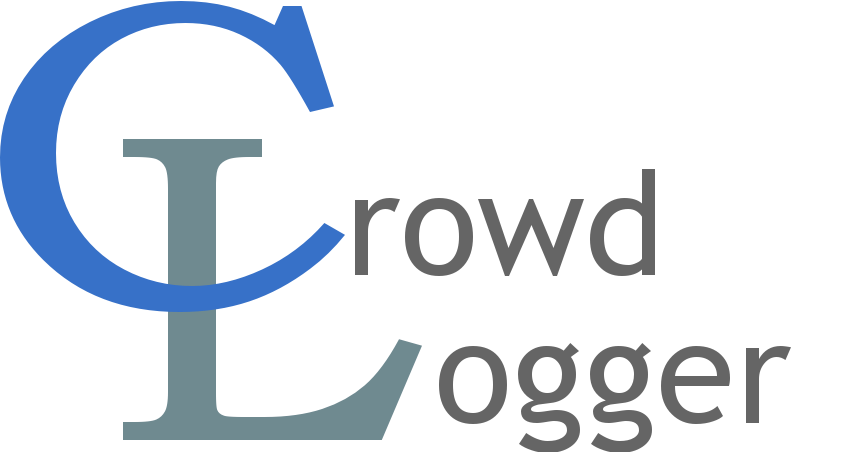 App
Log
Advantages
User Base = Participant Pool
Rich API
Allows apps to        
              access current 
              and historical browsing behavior, store data, interact with the user, upload data privately, and more!
App
CrowdLogger instance server
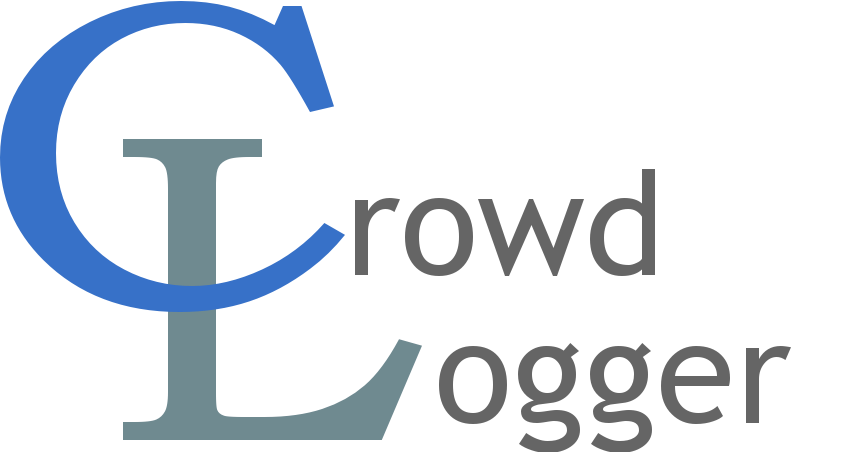 Log
Apps can be developed by anyone
Open Source
And distributed from a private repository, or a CrowdLogger server instance.
The entire code base is available from our Google Project page: https://code.google.com/p/crowdlogger/
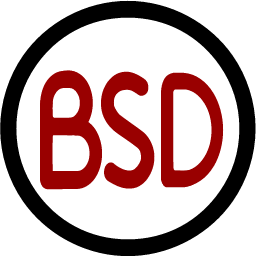 App Repository
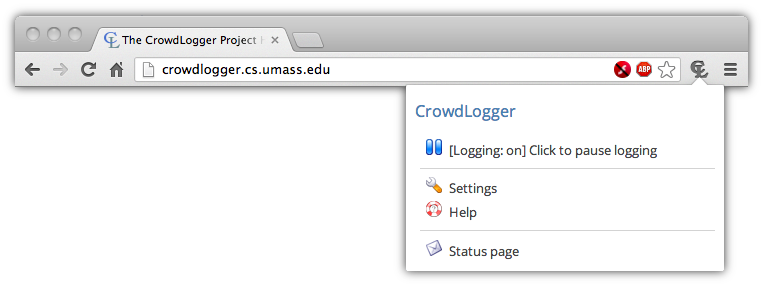 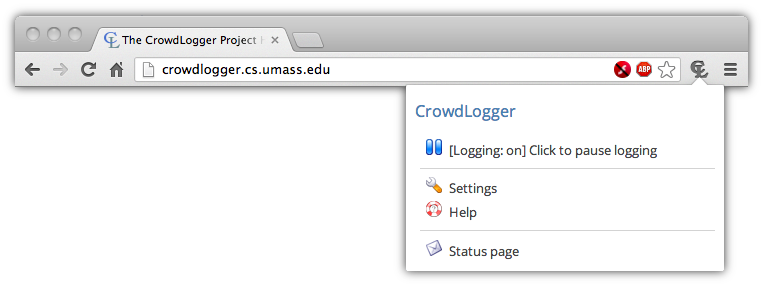 App
App
Users’ data logged locally
Multiple apps at the same time
If an app wants to upload data somewhere else, they need permission from the user.
CrowdLogger is somewhat akin to a smart phone or tablet—it’s an extensible, general-purpose platform with a convenient API.
App
App
Log
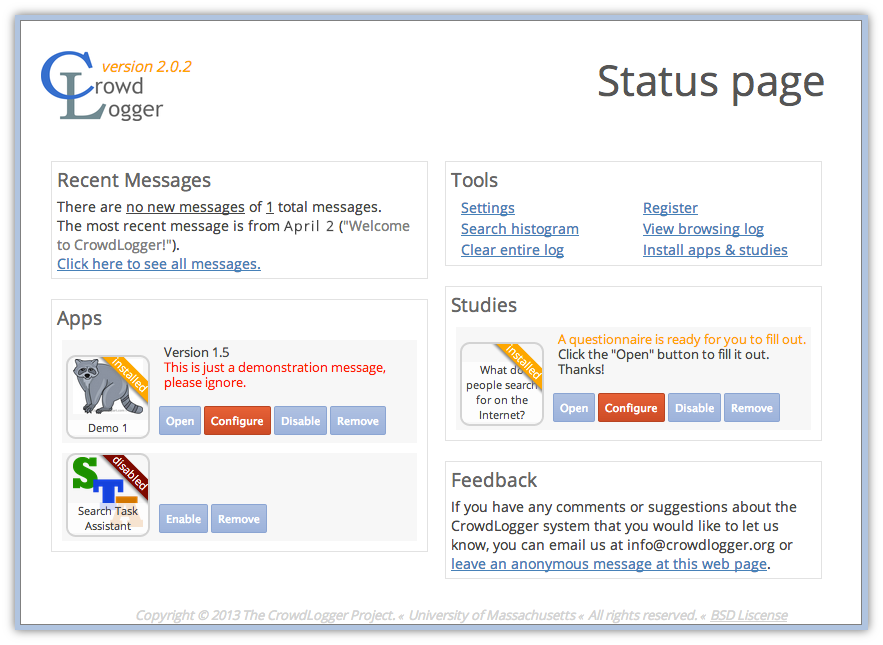 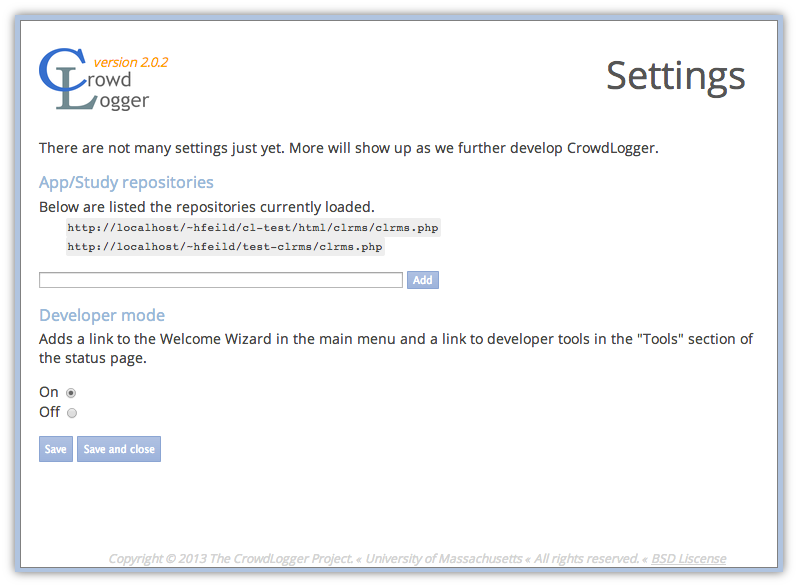 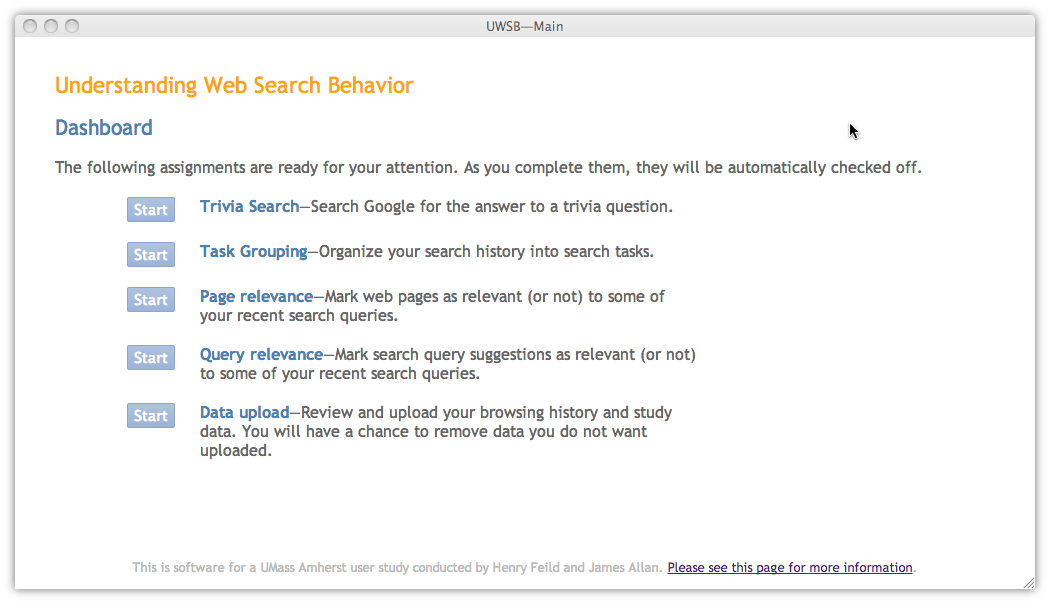 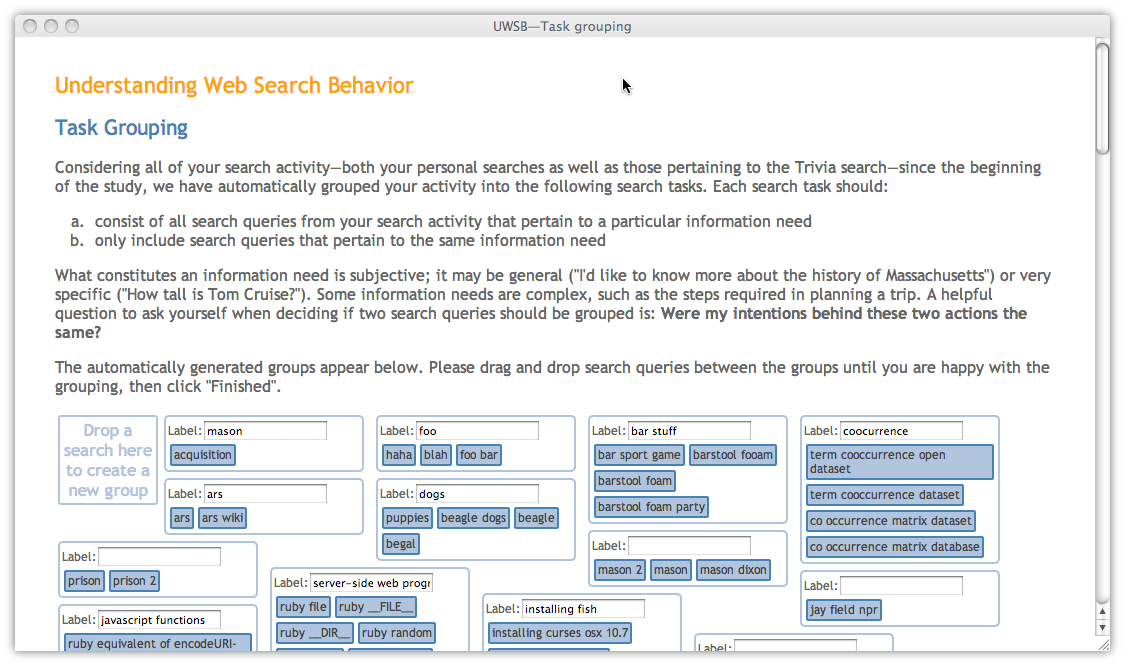 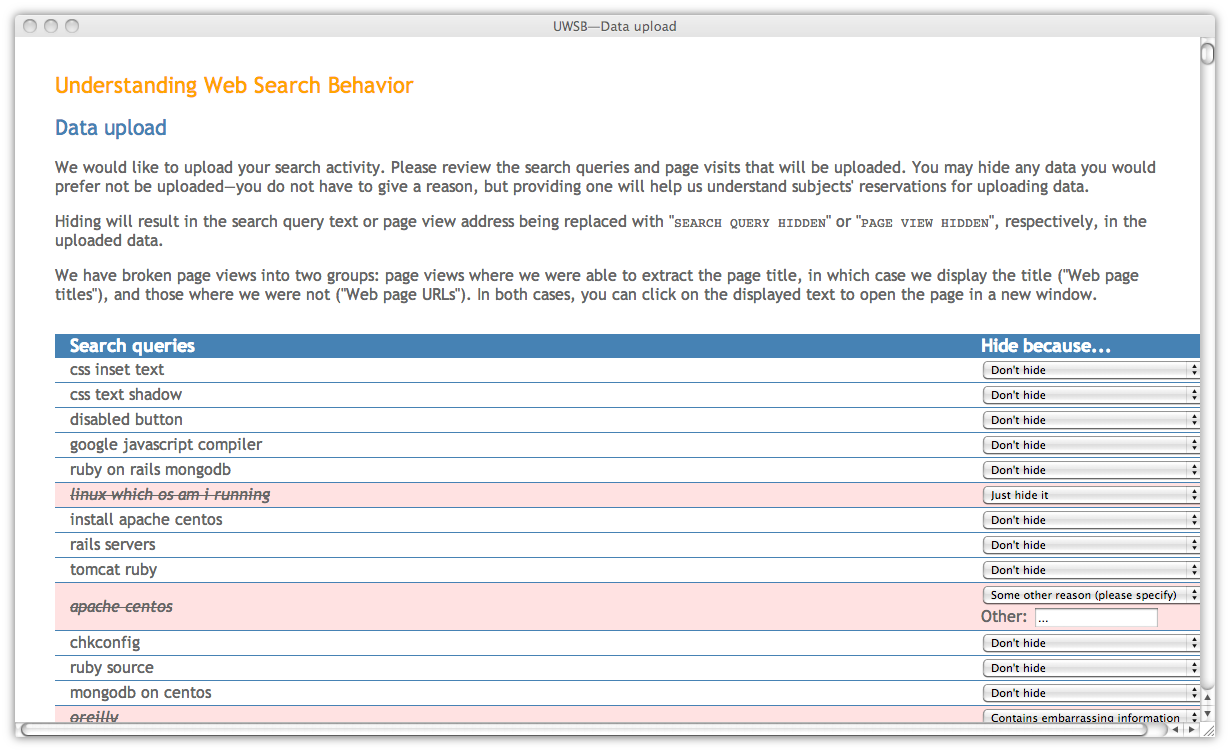 Challenges/Future work
Amassing a large user base
Complete/Extend API
There are still a
              few API classes that
              we have yet to implement, such as global aggregation of data. There are also many  things we can and probably should add to improve utility.
How do we attract and retain users?
App
CrowdLogger instance server
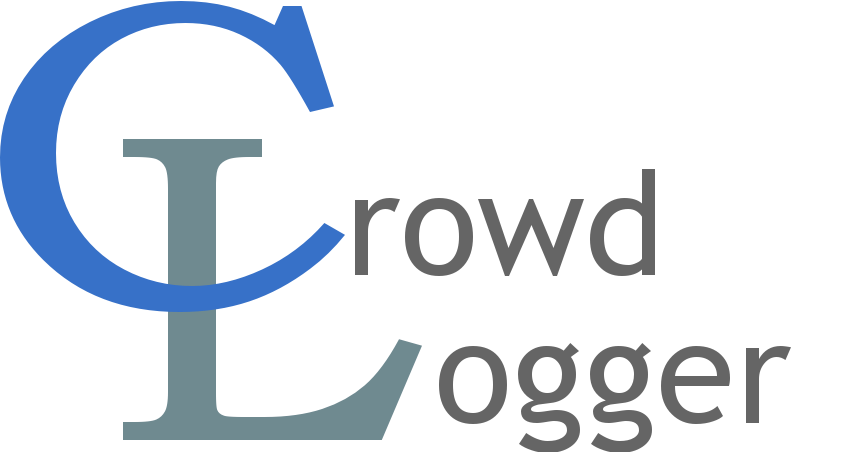 Log
Simplifying app development
Attracting developers
We’d like to make it easy for research groups with minimal programming skills to build and deploy apps
It’s good for the development process to be overseen by more than one pair of eyes. This will make the code more maintainable and also more secure.
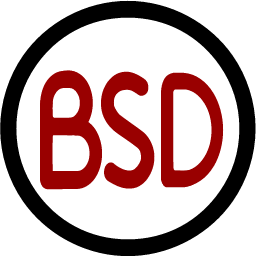 App Repository
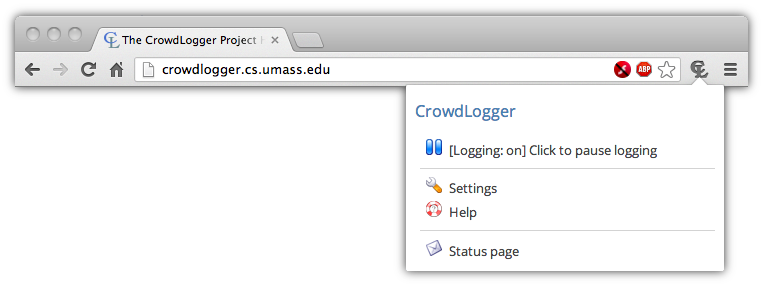 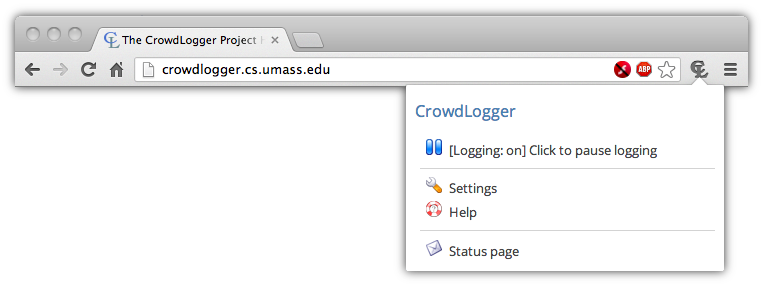 App
App
Logging across more browsers
Handling multi-apps environments
Right now we only support two of the leading browsers. It would be nice to extend CrowdLogger to IE, Safari, Opera, and others.
What happens if two studies are running concurrently, and both modify the browsing UI?
App
App
Log